Ohio Traffic Safety office
FFY 2015 Impaired Driving Enforcement Program Grant Pre-Activity Presentation
Who Should View?
The Project Director is required to view the Pre-Activity Presentation and complete the Pre-Activity form.  

The Fiscal Officer is encouraged to view the presentation.
Contact Information – Bucyrus District
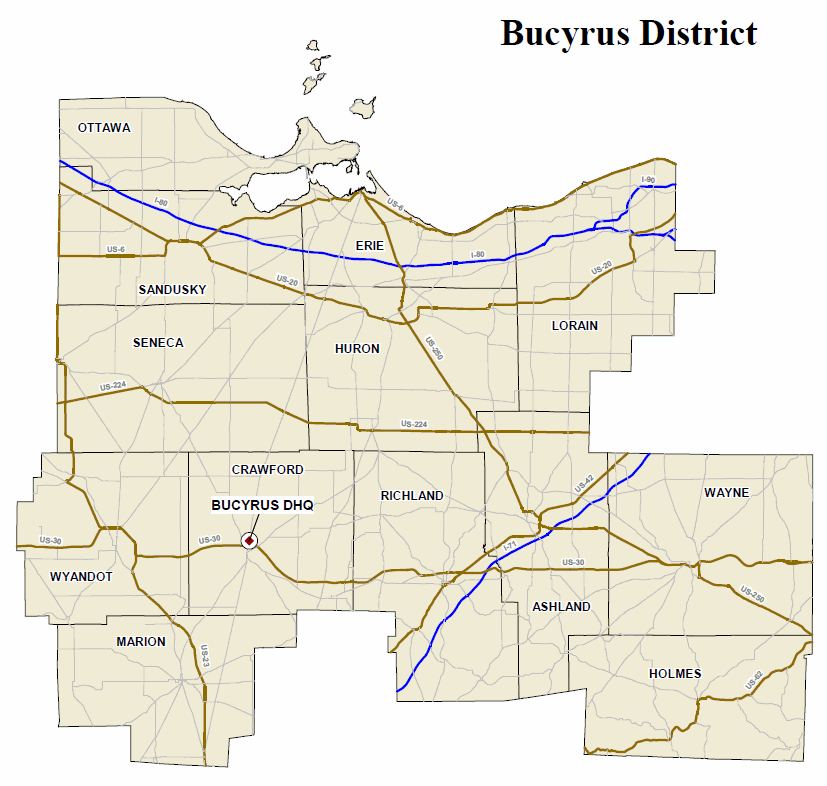 Contact Information:
OTSO Planner - Kelvin Williams:  614/466-3250
LEL - Frank Arvay:  419/213-0084
OSP Patrol Post:  http://statepatrol.ohio.gov/Counties.stm
Contact Information – Cambridge District
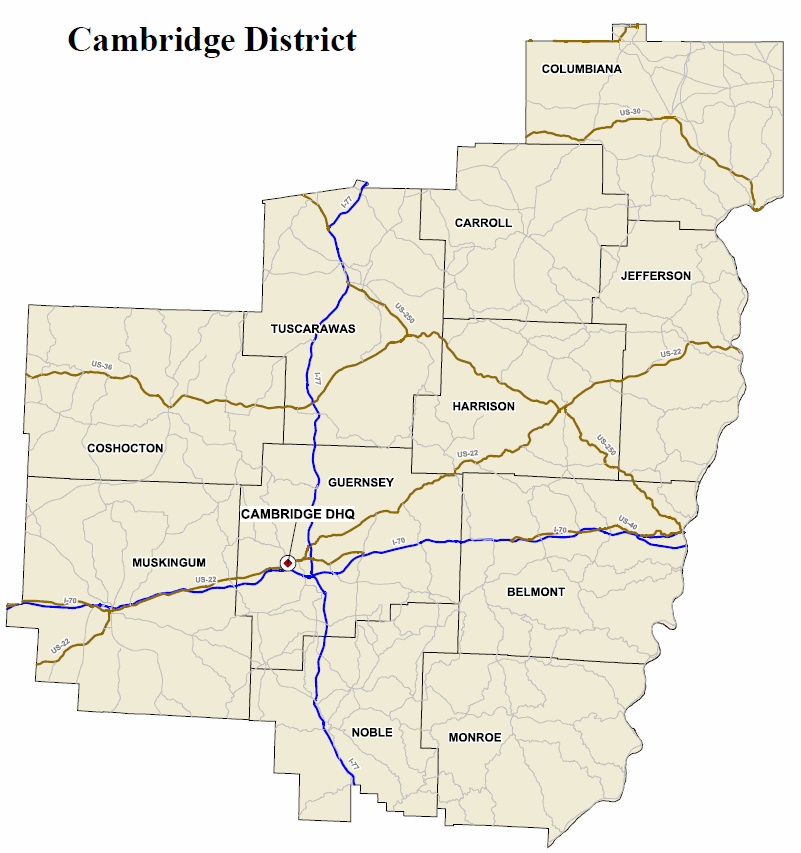 Contact Information:
OTSO Planner - Michelle Liberati-Cobb:  614/466-3250
LEL - Rick Beverley:  330/697-1714
OSP Patrol Post:  http://statepatrol.ohio.gov/Counties.stm
Contact Information – Cleveland District
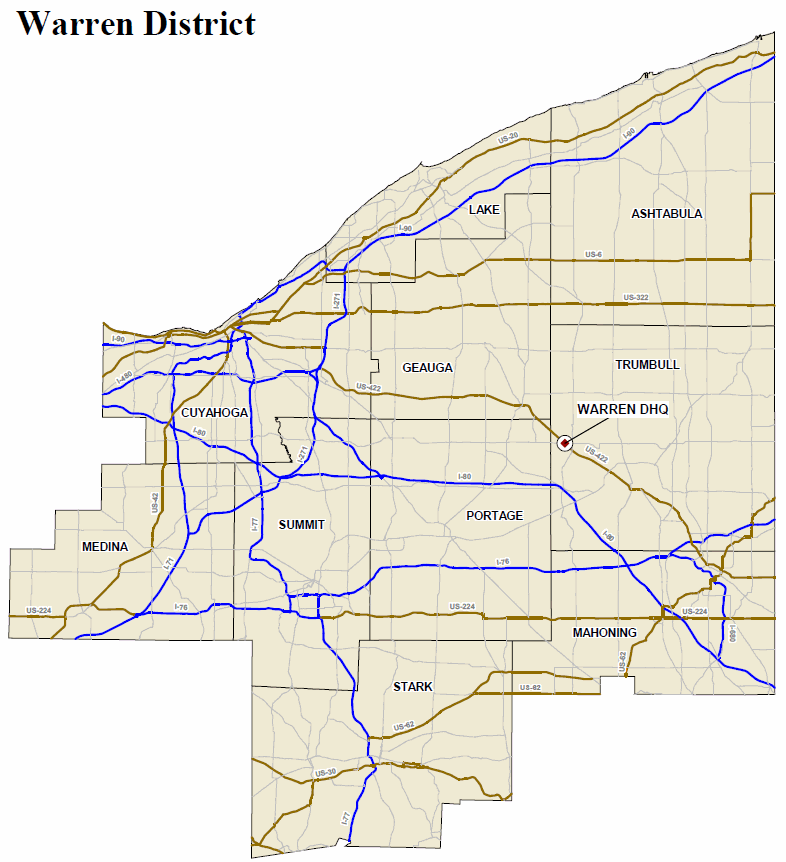 Cleveland District
Contact Information:
OTSO Planner - Michelle Liberati-Cobb:  614/466-3250
LEL - Rick Beverley:  330/697-1714
OSP Patrol Post:  http://statepatrol.ohio.gov/Counties.stm
Contact Information – Columbus District
Contact Information:
OTSO Planner - Jackie Stephenson:  614/466-3250
LEL - Mike Brining:  614/946-2878
OSP Patrol Post:  http://statepatrol.ohio.gov/Counties.stm
Contact Information – Findlay District
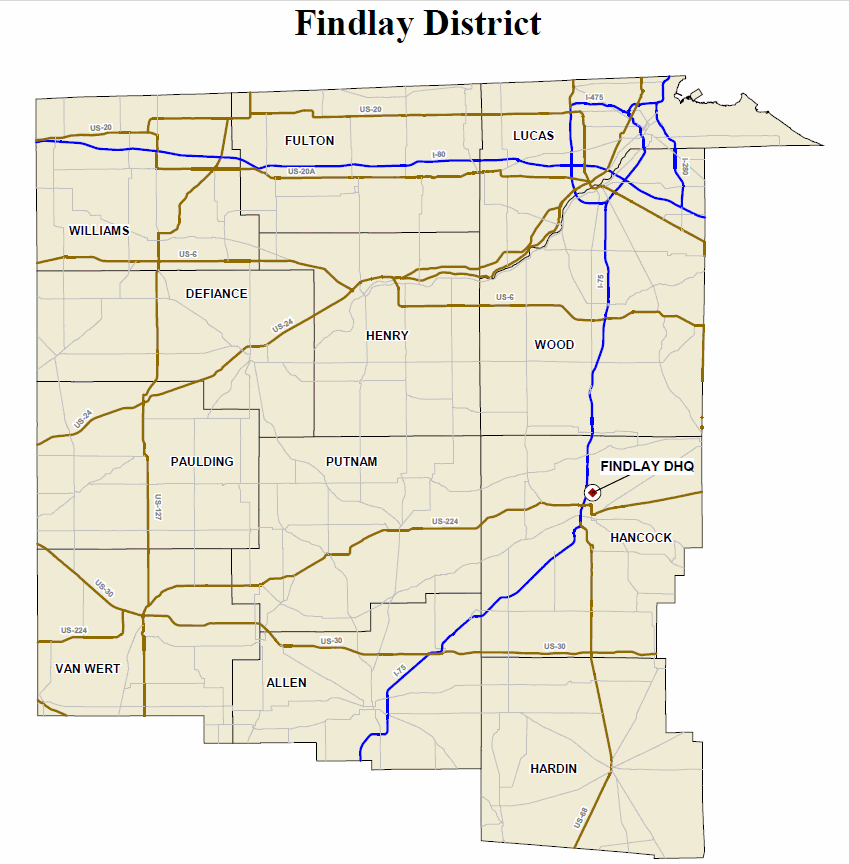 Contact Information:
OTSO Planner - Kelvin Williams:  614/466-3250
LEL - Frank Arvay:  419/213-0084
OSP Patrol Post:  http://statepatrol.ohio.gov/Counties.stm
Contact Information – Jackson District
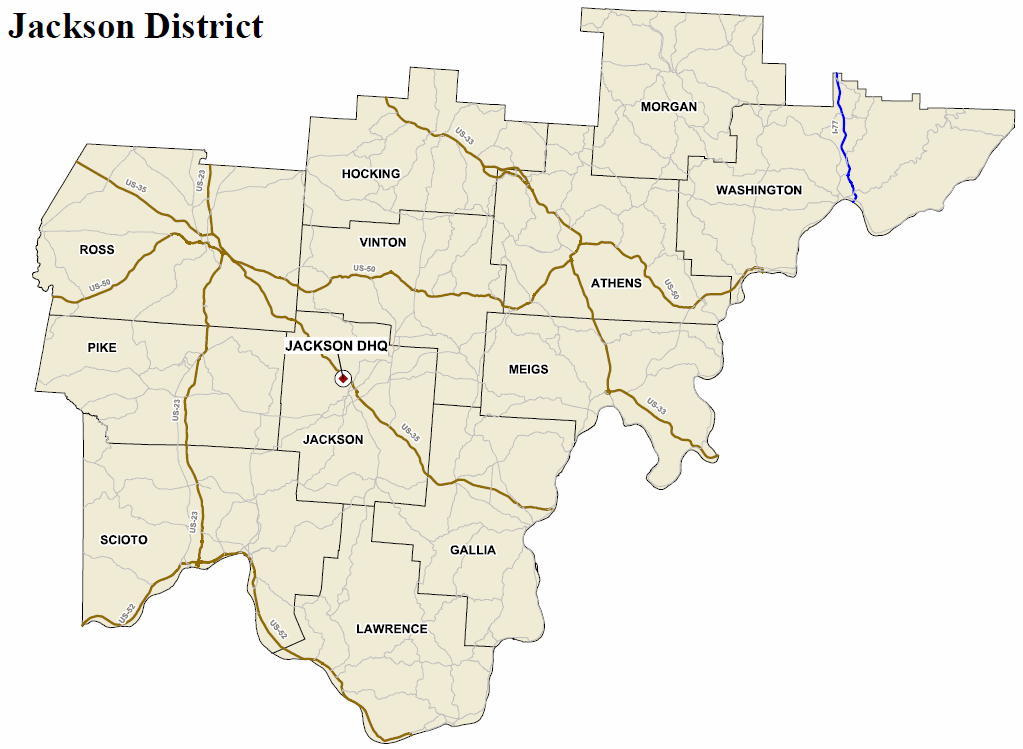 Contact Information:
OTSO Planner - Jackie Stephenson: 614/466-3250
LEL - Mike Brining:  614/946-2878
OSP Patrol Post:  http://statepatrol.ohio.gov/Counties.stm
Contact Information – Piqua District
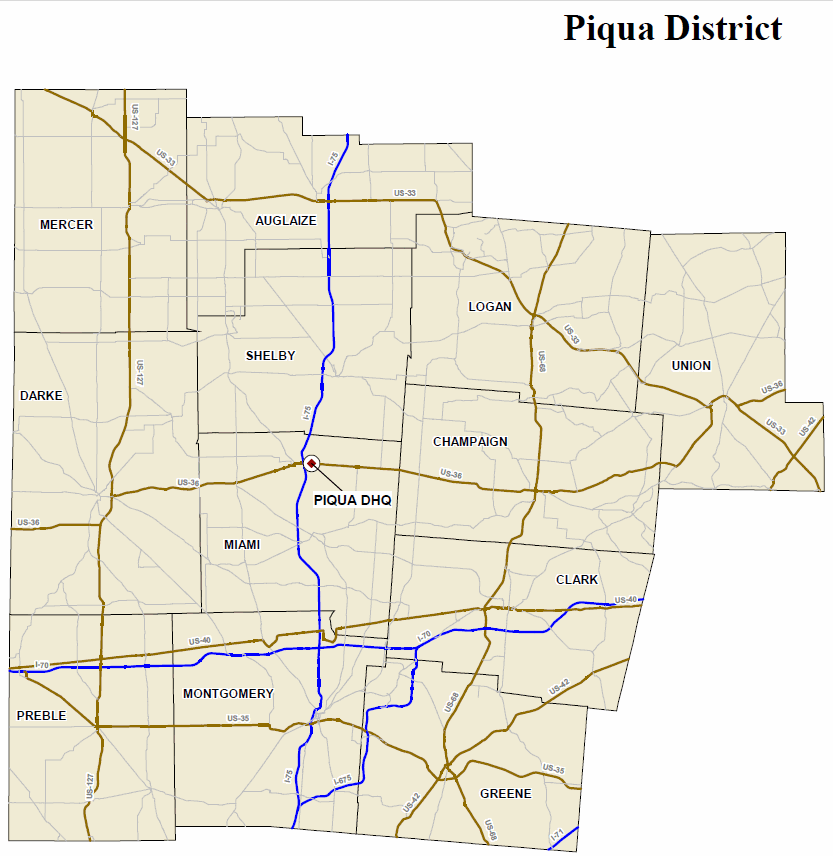 Contact Information:
OTSO Planner - Kelvin Williams:  614/466-3250
LEL - Chris Robertson:  513/518-8548
OSP Patrol Post:  http://statepatrol.ohio.gov/Counties.stm
Contact Information – Wilmington District
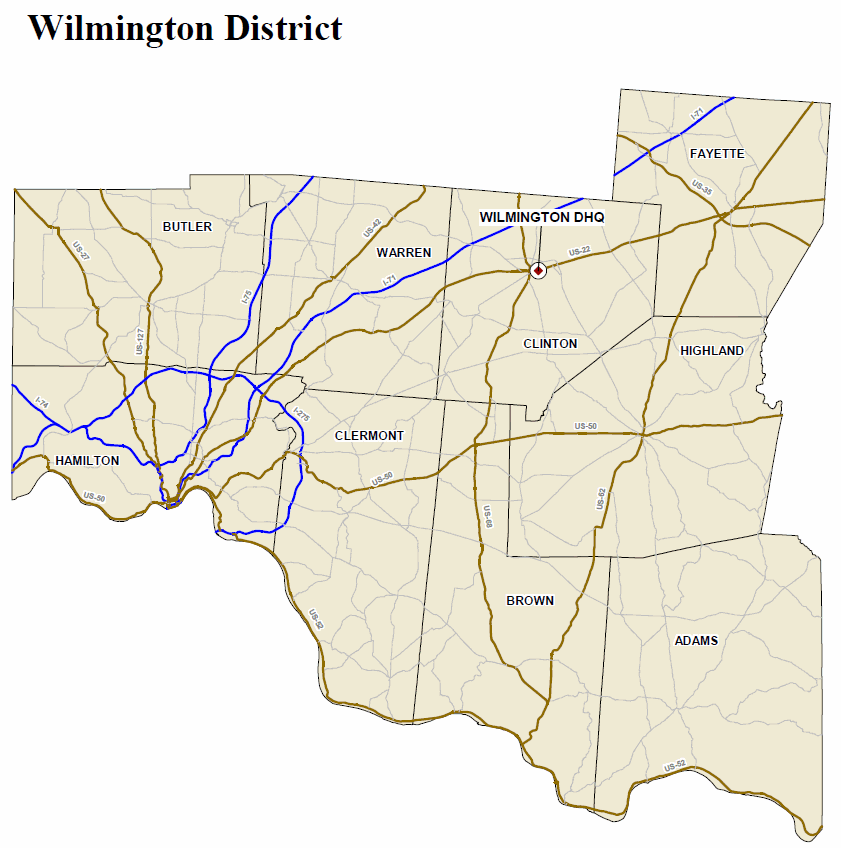 Contact Information:
OTSO Planner - Jackie Stephenson:  614/466-3250
LEL - Chris Robertson:  513/518-8548
OSP Patrol Post:  http://statepatrol.ohio.gov/Counties.stm
Contact Information
Contact information may change throughout the year, OTSO will keep sub-grantees as up to date as possible.  
These Contact Information slides will be updated as needed.  Please refer back to these slides.
FFY  2015 Pre-Activity Form
Print the FFY 2015 Pre-Activity Form from http://ohiohighwaysafetyoffice.ohio.gov
  Use this form to follow along with this presentation.
Agency - enter your agency name.
Date – enter the date you are viewing this presentation.
County – enter the county where you are located.
Check the box to the left of IDEP.
Reimbursement Claim schedule – check monthly or quarterly.  New sub-grantees must check monthly.
Activity Dates
Beginning Date – Grant period will commence after this required pre-activity presentation has been completed and the authorized to proceed date listed in the Award Letter.

Ending Date – All grant activity must be completed by September 30, 2015.

Check the box next to beginning and ending dates on the Pre-Activity form.
PDF
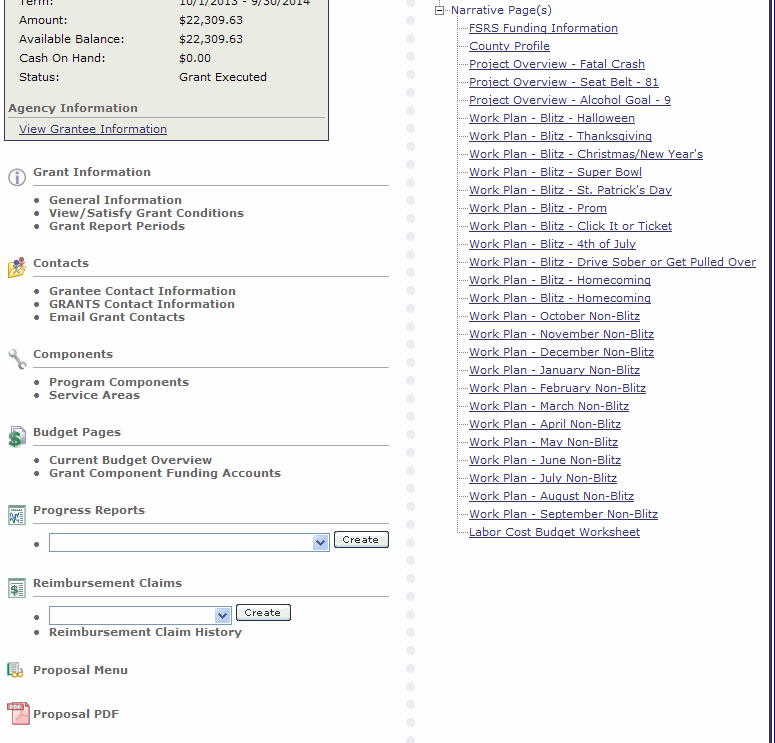 All sub-grantees need to generate a Full PDF of their grant outlining the goals, baselines, scopes of work, evaluations, work plans and the budget.
Click on Proposal PDF
PDF
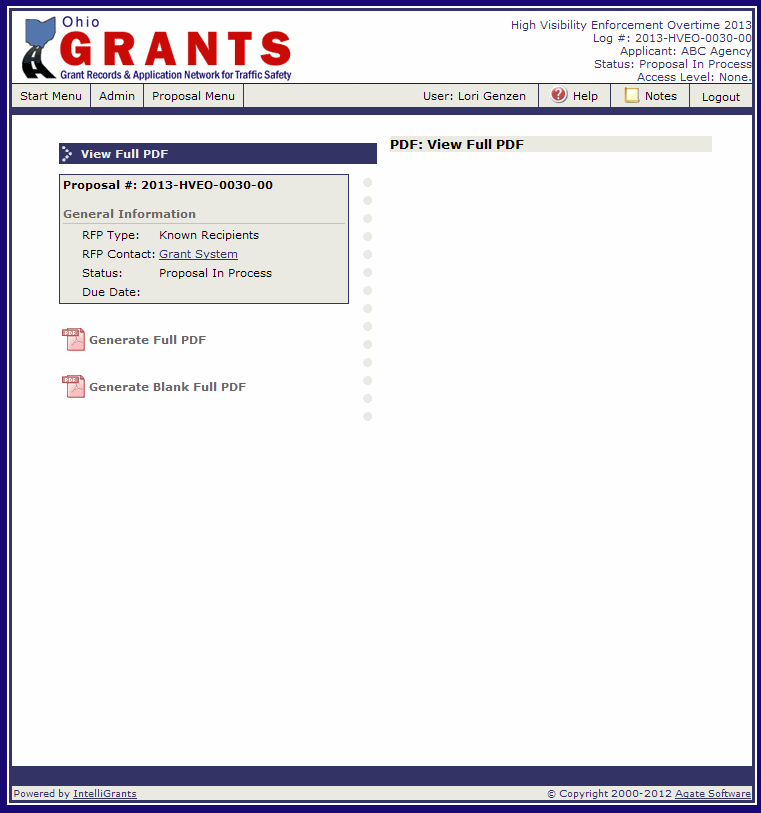 Click on Generate Full PDF.
This is an overnight process.  The following morning you will receive an email stating that the PDF is ready.  It will not be attached to the email.
PDF
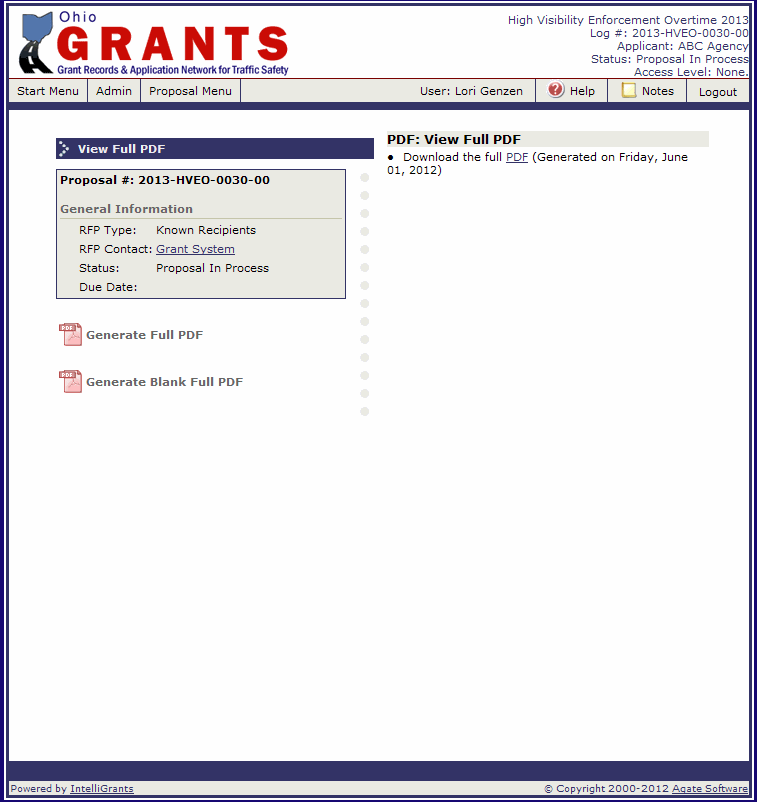 Return to this screen and click on the PDF on the right side.


Check the box next to Generate full PDF on the Pre-Activity Form.
Mandatory National Mobilizations
Click It or Ticket:  May 18 – May 31, 2015
Drive Sober or Get Pulled Over:  August 21 – September 7, 2015

IDEP grantees are required to participate and report in both National Mobilizations.


Check the box next to Mandatory National Mobilizations on the Pre-Activity Form.
Allowable Costs
Labor Expenses (Salaries and Wages)
The sub-grantee needs to maintain a coordinator (project director) throughout the grant.
Education Efforts (up to 5% of direct labor enforcement costs)
Fuel/Transportation Costs (up to 5% of direct labor enforcement costs – not education costs)

Refer to pages 38 – 39 of the Grant Solicitation Package for details on each cost category.
Unallowable Costs
Vehicle Mileage
Food
Paid Advertising/Public Communications
Equipment
Certain Labor Costs
Alcoholic Beverages
Lobbying
Grant Proposal Preparation and Submission

See pages 39 of the Grant Solicitation Package for details on each cost category.

Check the box next to Allowable and unallowable costs on the Pre-Activity Form.
Request to Purchase Form
Even if the item is approved in the grant, all purchases must be submitted to and approved by OTSO on a Request to Purchase form prior to incurring the cost.
Request to Purchase Forms should be submitted at least 45 days prior to the event.
A Request to Purchase form is required for:
Education Efforts

Any questions about whether or not a form is required, contact OTSO.

Check the box next to Request to Purchase form on the Pre-Activity Form.
Grant Revisions
Any changes, additions, or deletions to this agreement must be submitted online and approved by OTSO prior to implementing proposed changes.
A reimbursement claim cannot be submitted while a revision is in process. You must wait until the revision is finalized (approved or rejected).  If you have a claim in process and you submit a revision – the revision will be rejected.
All revisions must be submitted online to OTSO by September 1, 2015.

Check the box next to Grant Revisions on the Pre-Activity Form.
Terms and Conditions
A complete list is on pages 10 – 25 of the FFY 2015 Grant Solicitation Package.
1)  Agreement
Any inconsistencies between agreements and any attached documents shall be resolved in favor of the most current revised agreement on the online system, which shall be the controlling document.

18)  Press Release
Each sub-grantee is required to submit a press release to their local media announcing the grant award, including amount and purpose of award.
Terms and Conditions
21)  GRANTS User Accounts/Password Security
For security purposes, each person using the GRANTS system must have a separate user name and password.  Each account must have its own email account.  Sub-grantee agency personnel must not share passwords with agency staff or OTSO staff.
22)  Labor Costs
All work (personnel labor costs) reimbursed under this grant must be for actual hours worked.  Labor costs based on a percentage of hours worked will not be accepted for reimbursement.  Leave hours (e.g., sick, vacation, personal, holiday, etc.) are not reimbursable as direct labor.  The employer’s share of fringe benefits (e.g., retirement, Workers’ Compensation, Medicare, etc.) are eligible for reimbursement.  Documentation verifying fringe percentages must be available to OTSO upon request.
Terms and Conditions
31)  Training
The cost of training personnel for traffic safety purposes may be funded when the training supports both the goals and scope of work of the approved grant program and the goals of OTSO.  All training requests and purchases must be submitted to and approved by OTSO on a Request to Purchase form prior to incurring the cost.
33)  Reimbursement Claims
This agreement will operate on a reimbursement basis only.  The administering agency must first incur the costs for approved expenditures and then apply for the reimbursement.  Appropriate and accurate documentation will be required for each expense.  Claim schedules are set up either monthly or quarterly based on sub-grantees selection on the pre-activity form.  Any changes from this schedule must be made by the sub-grantee in writing.  Each sub-grantee must submit reimbursement claims by the due date assigned to the claim in the GRANTS System.
Terms and Conditions
35)  Narrative Progress Reports
The timetable for submission of narrative progress reports will be determined by OTSO.  Each sub-grantee must submit progress reports by the due date assigned to the report in the GRANTS system.

38)  Final Report and Final Claim
A final comprehensive annual project activity report must be submitted to OTSO by November 1.
Final reports not received by November 1 will result in a 10 percent penalty deduction to the final claim reimbursement.
If a final project activity report is received after November 15, the final claim will not be reimbursed.
A properly documented final claim for reimbursement must be submitted to OTSO by November 1.
Final claims not received by November 1 will result in a 10 percent penalty deduction in the final claim reimbursement.
Final claims received after November 15 will not be reimbursed.
Terms and Conditions
39)  Records Retention
All records relating to project activity and/or expenditures must be maintained for review by representatives of the federal or state government for at least three years following the final reimbursement payment.

41)  Termination of Agreement
Either OTSO or the sub-grantee may terminate this Agreement for any reason by giving the other party 30 days written notice.  If the Agreement is cancelled under this provision, OTSO shall reimburse the sub-grantee for approved work completed and documented to that date.  Upon termination all data results, reports and other materials developed by the sub-grantee will become the property of OTSO.  All of the equipment, materials and/or supplies provided to the sub-grantee for use under this agreement must be returned to OTSO upon request within 30 days of said written notice.  Should any change in federal funding adversely affect OTSO’s ability to complete the fiscal year’s activities, OTSO has the right to revise or terminate the agreement in writing.
Terms and Conditions
43)  Enforcing Seat Belt Laws
The agency will enforce all seat belt and child restraint laws on all traffic stops made under this grant.

46)  Mandatory Blitzes
Funding for all OTSO identified blitzes must be used for saturation patrols and OVI checkpoints only.  Directing traffic, conducting parking detail at events, crash investigations, any non-traffic safety related activities, or any activities not identified in scope of work or work plan are not reimbursable activities.

47)  National Enforcement Campaigns
All agencies utilizing overtime enforcement funds from OTSO are required to participate in the “Click It or Ticket” (CIOT) mobilization and the “Drive Sober or Get Pulled Over” (DSOGPO) alcohol crackdown.
Terms and Conditions
48)  Press Releases
In addition to the grant award press release, OVI Task Forces are required to conduct three press conference events (one in coordination with DSOGPO), promote the task force through press releases and publicize checkpoints as required by law.  

50)  Monthly Enforcement Reports
Whether or not a sub-grantee conducts grant-related activity, each sub-grantee must submit an enforcement report monthly.  The monthly enforcement report must be submitted online to OTSO by the 15th calendar day of the following month.  Failure to submit these reports in a timely manner will cause a delay in payment of claims, may jeopardize funding for present and future projects and may result in being placed in “Sub-grantee on Notice” status.

Check the box next to Terms and Conditions on the Pre-Activity form.
Impaired Driving enforcement program Grant
GRANTS System
Report, Reimbursement Claim and Revision Process
Monthly Enforcement Report
A monthly enforcement report is due for each month.  Even if there is no grant activity, a report must be submitted. 
Each monthly enforcement report is broken down into two forms:
Enforcement Report
Sobriety Checkpoint Activity
Each monthly enforcement report is due the 15th of the following month (example:  October enforcement report is due November 15th).
Progress Reports
Progress reports will be listed in the drop down under Progress Reports.
      
     Reports will be in the drop down 
     the first day of the reporting
     period. (Ex.  May Enforcement 
     Report will be in the drop down
     May 1st).  

The date listed after the report name is the date the report is due.  If a report is past due, you will not be able to submit a claim (or re-submit a claim that was sent back for modifications).
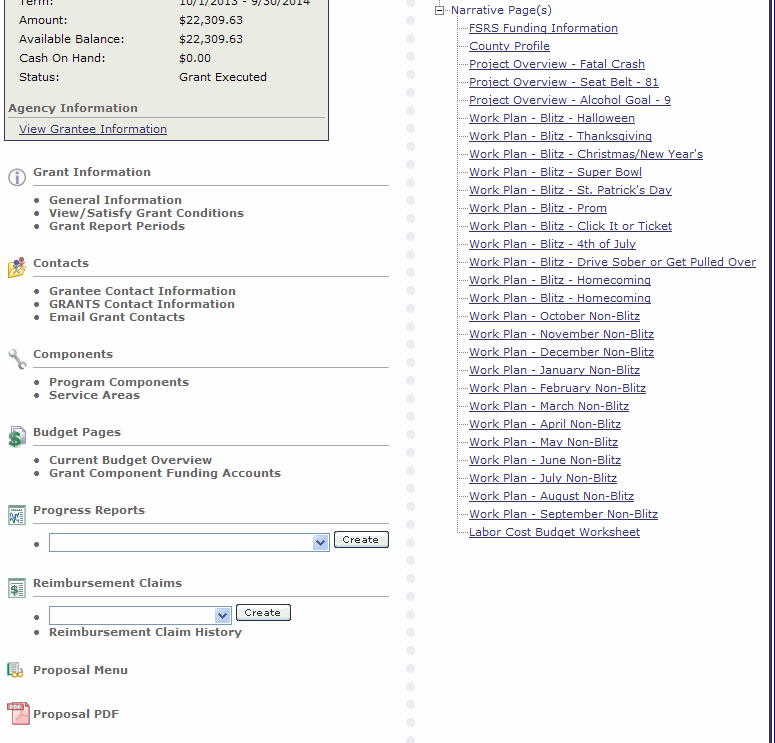 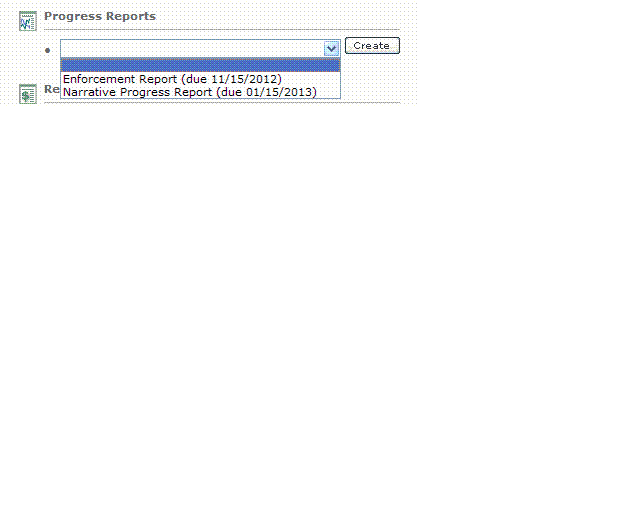 1
1
2
Monthly Enforcement Reports
To initiate the report:

Select the report from the drop down menu.
 
2.  Click the “Create” button.
2
1
Enforcement Report Menu
General Information Box lists the report title, the current status of the report, the due date of the report and the period that this report covers. 
Final Report:  Default is “no”.  This is correct until the last enforcement report for the year (September).  If you tell the system “yes”, the system will not generate additional enforcement reports.
Grant Report Forms:  List of all forms in the Enforcement Report.
2
1
3
Enforcement Report
Click on Enforcement Report to begin filling out the forms.
Enforcement Report – Blitz Activity
To report Blitz Activity, select the correct blitz from the dropdown (do not check the non-blitz box).
Enter the number of days the project was in operation.  (Ex.  If the project only ran from October 15 – 20, then enter 6)
Enter the locations where activity was conducted.
This column is for activity that was conducted on saturation patrols, corridor enforcement, etc. on this grant between 6am and 6pm.
This column is for activity that was conducted on saturation patrols, corridor enforcement, etc. on this grant between 6pm and 6am.
If daytime hours were used, the agency must certify that hours were worked for impaired driving enforcement and provide justification based on impaired driving problem identification.
Highlight – List any activity highlights that occurred during the month.
Click “Save”.
8
1
2
3
4
5
6
7
If you do not have any activity for the month to enter on this form, do not click in any field.  Click “Next”.  Once you click in any field, however you must complete each box with a *.
Enforcement Report – Blitz Activity Cont.
2
After clicking “Save” the YTD totals will self-populate.
To report another Blitz Activity, click “Add” to get a blank report then repeat steps 1 – 8 on the previous slide.
1
Enforcement Report – Non-Blitz Activity
To report Non-Blitz Activity, check the Non-Blitz box (do not select a blitz).
Enter the number of days the project was in operation.  (Ex.  If the project only ran from October 15 – 20, then enter 6)
Enter the locations where activity was conducted.
This column is for activity that was conducted on saturation patrols, corridor enforcement, etc. on this grant between 6am and 6pm.
This column is for activity that was conducted on saturation patrols, corridor enforcement, etc. on this grant between 6pm and 6am.
If daytime hours were used, the agency must certify that hours were worked for impaired driving enforcement and provide justification based on impaired driving problem identification.
Highlight – List any activity highlights that occurred during the month.
Click “Save”.
Once all Blitz and non-blitz activity has been entered, click “Next”.
8
9
1
2
3
4
5
6
7
If you do not have any activity for the month to enter on this form, do not click in any field.  Click “Next”.  Once you click in any field, however you must complete each box with a *.
Sobriety Checkpoint
Enter the site.
Enter the jurisdiction the checkpoint is in.
Enter the date the checkpoint started.
Select Checkpoint Timeframe – Daytime (6am – 6pm) or Nighttime (6pm – 6am).
Enter the Start and End time (include pre-check point meeting through tear down).
Enter the agencies participating in the checkpoint.
Enter the number of officers that worked the checkpoint.
Enter the number of hours that are being reimbursed on the grant.
1
2
3
4
5
6
7
8
Sobriety Checkpoint Cont.
This column is for activity that was done at a checkpoint on this grant.
If a daytime checkpoint is conducted, the agency must certify that hours were worked for impaired driving enforcement and provide justification based on impaired driving problem identification.
Highlight – List any activity highlights that occurred at the checkpoint.
Click “Save”.


If you did not have a checkpoint, do not click in any field.  Click “Next”.  Once you click in any field, however you must complete each box with a *.
8
9
10
11
Sobriety Checkpoint
3
2
After hitting save, allow the page to process, once it has processed the YTD figures will self-populate. 
If you need to enter another form, hit “Add” and repeat steps 1 -11 on the previous two slides.
If you are done entering sobriety checkpoint activity, click “Next”.

Note:  If a checkpoint is set up in one location, tore down, moved and set up in another location that counts as two different checkpoints.  You need to complete two checkpoint forms.
1
Enforcement Report Attachments
Use this form to attach documents to your enforcement report (press releases, news articles, etc.).  Do not attach claim related documentation to your report.

Give a brief description of the document.
Click “Browse” to search your computer for the file.
Click “Save”.
Click “Add” and repeat steps 1 – 3 to add additional attachments.
When done adding attachments, click “Report Menu”.

NOTE:  When attaching PDFs, make sure the file name does NOT include any special characters (&, #, %, etc.)
5
4
3
1
2
Enforcement Report Menu
When you are certain all data has been entered accurately and completely, click “Check Errors” to see if there are any system errors to fix prior to submitting.
If you would like a PDF of the report to print or save to your computer, click “Generate Full PDF”.
If there are no errors, click the “Submit” button.
3
1
2
Report Submitted
Once your report is successfully submitted, you will see a confirmation at the top of the screen and the status will change in the General Information box.

Click “Grant Menu” to return to the Grant.
Narrative Progress Report
A narrative progress report is required for each quarter.  It is due the 15th of the month following the end of the quarter. (Example:  The first quarter (October – December) is due January 15th.)
Narrative Progress Reports
To initiate the report:

Select the report from the drop down menu.

Click the “Create” button.
2
1
Narrative Progress Report Menu
General Information Box lists the report title, the current status of the report, the due date of the report and the period that this report covers. 
Final Report:  Default is “no”.  This is correct until the last narrative report for the year (July - September).  If you tell the system “yes”, the system will not generate additional narrative reports.
Grant Report Forms:  List of all forms in the Narrative Progress Report.
2
1
3
Narrative Progress Report
Click on Fatal Crash Goal Progress to begin filling out the forms.
Fatal Goal Progress
The report pulls forward your goal, baseline and evaluation from your grant.

Using your evaluation as a guide, enter the current status of the goal.  Example:  This quarter we had 1 traffic-related fatal crash.  Last year we had 2 traffic-related fatal crashes during the same time frame.
Click “Save”.
After the page has processed, click “Next”.
2
3
1
Alcohol Goal Progress
The report pulls forward your goal, baseline and evaluation from your grant.

Using your evaluation as a guide, enter the current status of the goal.  Example:  This quarter we had 0 alcohol-related fatal and serious injury crashes.  Last year we had 1 alcohol-related fatal and serious injury crash during the same time frame.
Click “Save”.
After the page has processed, click “Next”.
2
3
1
Other Grant Related Information
7
Enter any accomplishments during this quarter.
Enter any training conducted during this quarter.
Enter any Public Information & Education efforts during this quarter.
Enter any partnerships made this quarter.
Enter any challenges that occurred this quarter.
Enter any legislation during this quarter.
Click “Save”.

Note:  If there was no activity in any of these fields for the quarter, enter none or n/a.
1
2
3
4
5
6
Other Grant Related Information
After the page has been saved, click “Report Menu”.
Narrative Progress Report Menu
When you are certain all data has been entered accurately and completely, click “Check Errors” to see if there are any system errors to fix prior to submitting.
If you would like a PDF of the report to print or save to your computer, click “Generate Full PDF”.
If there are no errors, click the “Submit” button.
3
1
2
Report Submitted
Once your report is successfully submitted, you will see a confirmation at the top of the screen and the status will change in the General Information box.

Click “Grant Menu” to return to the Grant.
Annual Report
A final comprehensive annual project activity report must be submitted to OTSO by November 1.
Final reports not received by November 1 will result in a 10 percent penalty deduction to the final claim reimbursement.
If a final project activity report is received after November 15, the final claim will not be reimbursed.
The annual report will be available in the GRANTS System by August 31, 2015.
Annual Report
To initiate the report:

Select the report from the drop down menu.

Click the “Create” button.
2
1
Annual Report Menu
General Information Box lists the report title, the current status of the report, the due date of the report and the period that this report covers. 
Final Report:  Default is “no”.  Change to “Yes”.
Grant Report Forms:  List of all forms in the Annual Report.
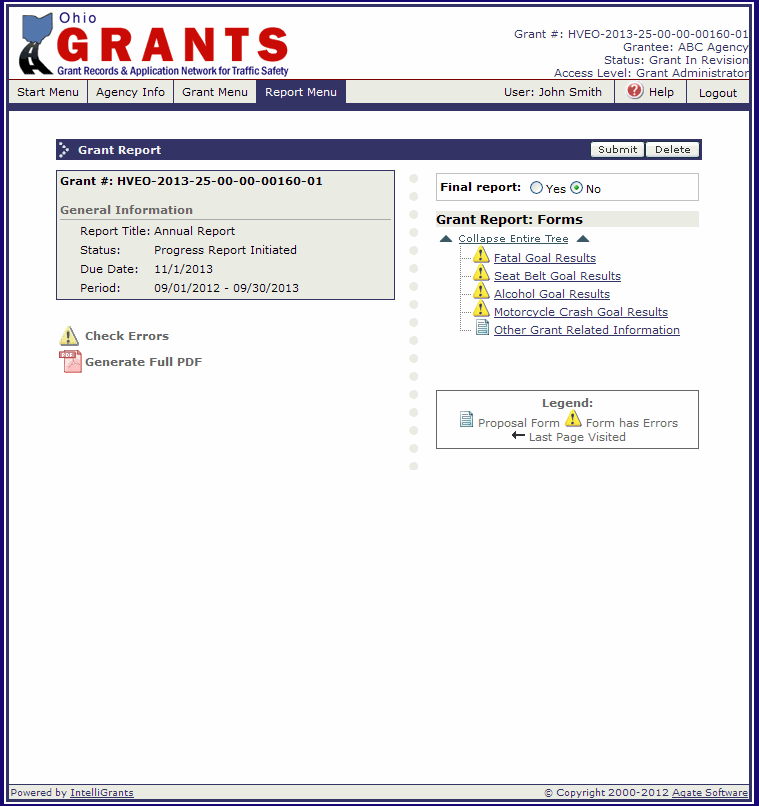 2
1
3
Annual Report Menu
Click on Fatal Goal Results to begin filling out the forms.
Fatal Goal Results
The report pulls forward your goal and baseline from your grant.

Using the goal, enter the end result compared to the goal and why or why not.  Ex:  This year we had 4 fatal crashes exceeding our goal of 5.  We were able to exceed our goal due to the concentration of enforcement in our problem areas or we have had 6 fatal crashes; we did not meet our goal of 5. We did not meet our goal because we had more motorcycle fatal crashes this year.
Click “Save”.
After the page has processed, click “Next”.
2
3
1
Alcohol Goal Results
The report pulls forward your goal and baseline from your grant.

Using the goal, enter the end result compared to the goal.   Ex:  This year we had 49 alcohol-related fatal and serious injury crashes exceeding our goal of 50.  We were able to exceed our goal due to the concentration of enforcement in our problem areas or we have had 52 alcohol-related fatal and serious injury crashes; we did not meet our goal of 50.  We did not meet our goal because we had more alcohol-related motorcycle  crashes this year.
Click “Save”.
After the page has processed, click “Next”.
2
3
1
Other Grant Related Information
Describe any partnerships made during the grant year.
List any other funding or in-kind resources that were obtained during the grant year.
Describe any challenges during the grant year and how they were resolved.
Describe any highlights or noteworthy activities that happened during the grant year.
Click “Save”.
After the page has been saved, click “Report Menu”.
6
5
1
2
3
4
Annual Report Menu
When you are certain all data has been entered accurately and completely, click “Check Errors” to see if there are any system errors to fix prior to submitting.
If you would like a PDF of the report to print or save to your computer, click “Generate Full PDF”.
If there are no errors, click the “Submit” button.
3
1
2
Report Submitted
Once your report is successfully submitted, you will see a confirmation at the top of the screen and the status will change in the General Information box.

Click “Grant Menu” to return to the Grant.
Report Submitted Process
Once the report has been submitted to our office, it goes through a review process.
  
The report will be under “Progress Report Submitted” until the review is complete.

If it is approved, it will be under “Progress Report Approved”.  

If it is sent back for modifications, you will receive an email and it will be under “Progress Report Modifications Required”.

Log into the GRANTS System to make the modifications.
Note:  If you do not receive the email, check your email address in the GRANTS System (update if needed) or check with your agency IT Administrator to see if our system generated emails from otso@dps.state.oh.us are being blocked as spam.
Report Modifications
On the Start Menu, under the Task List, any items that need modifications will be listed.
Click on the link for the report you want to modify.
1
2
Report Modification
Modifications that are required will be listed on the Report Menu outlined in a red box.
Complete the changes, return to the Report Menu and click “Submit” to re-submit the report.

Check the box next to Report Process on the Pre-Activity Form.
2
1
Reimbursement Claim Process
Reimbursement claims will be due either the 15th of the following month for monthly claims (Example:  October claim will be due November 15th) or the 15th of the month following the end of the quarter (Example:  First quarter claim (October – December) will be due January 15th).
Verify your claim schedule selection on the Pre-Activity Form. New sub-grantees must select monthly.
Reimbursement claims can include previous activity but cannot go beyond the current claim period.  (Example:  The December claim can include a November expense, but not a January expense).
If there is no activity, you must submit a zero claim.
Reimbursement Claim Process
Reimbursement Claims will be listed in the drop down under Reimbursement Claims.

Claims will be in the drop down the first day of the claim period. (Ex.  May Claim will be in the drop down May 1st).   
   
The date listed is the date the claim is due.  If a progress report is past due, you will not be able to submit a claim (or re-submit a claim that was sent back for modifications).  

Only one claim can be processed at a time.  The next claim will not show up in the drop down until the previous one has been approved.
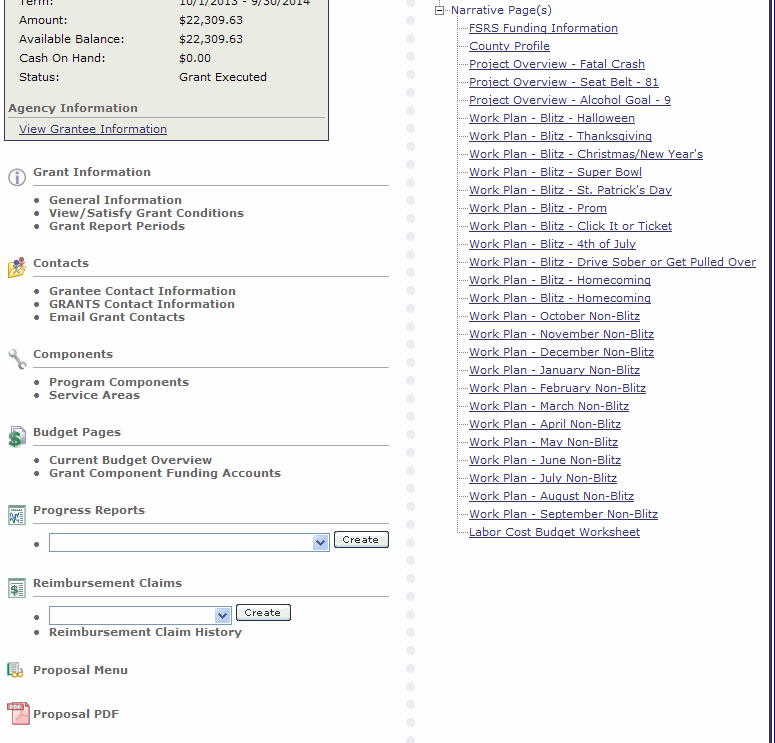 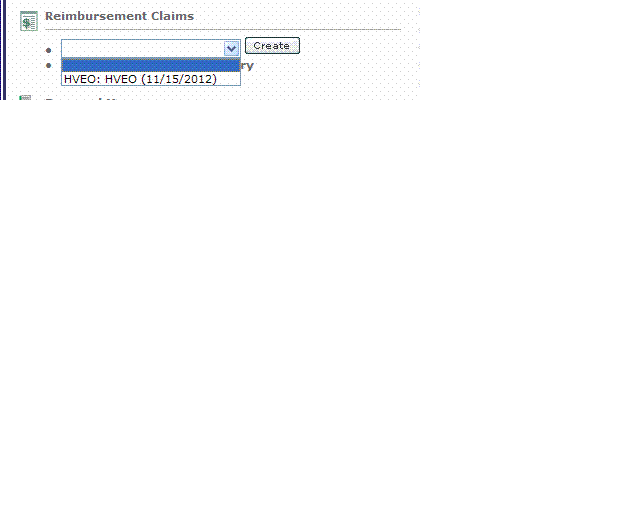 2
1
Reimbursement Claim Process
To initiate the reimbursement claim:

Select the claim from the drop down menu.

2.  Click the “Create” button.
1
2
Reimbursement Claim Process
The Expense Summary Page  shows grant information.

Budget Information

Previous Expenses will show after the first claim has been approved.

Budget Remaining (Award – Previous Claim)

Current Period Expenses (once you add Expense Detail items these fields will self-populate).

Every time a subsequent claim is initiated, the previous expenses and budget remaining will update to include all previous approved claims.

6.  Click the “Edit” button.
6
1
2
3
4
5
Reimbursement Claim Process
Unless it is the final claim for the year, select “No” for Final Report.  If you select “Yes” the system will not issue any more Reimbursement Claims.

Enter the reporting period.  Typically it would be the beginning of the month (or quarter) to the end of the month (or quarter).  However, if you need to claim an expense from a previous reporting period you will need to make the beginning date the date of the earliest expense.  (Ex.  November claim would normally be 11/1/2014 to 11/30/2014.  If you have an invoice from 10/17/2014 to claim, the reporting periods would be 10/17/2014 to 11/30/2014).

Comments – If you have any comments/notes you would like the OTSO review team to see regarding your reimbursement claim, enter them here.

Click the “Save” button.

Click the “Expense Detail” tab.
5
4
1
2
3
Reimbursement Claim Process
Use this screen to enter each expense for the reimbursement claim.  The fields required for each expense will change based on the budget category selected.

Select the budget category from the drop down.  Make sure you are putting the expense in the appropriate category.  

Wait for the page to refresh.
1
Reimbursement Claim Process
Direct Labor

Item:  Not required

Budget Column:  Select from the drop down.  This will show how much you have remaining in this budget category.

Name/Title – Enter the Employee’s Name and Title.

Begin Date/End Date – Enter the beginning date and ending dates of the labor that is being claimed.

Activity Description –If claiming for blitz, mark the blitz name.  If claiming for non-blitz, mark the activity non-blitz.  If you have a person that worked a combination of these activities on the same date range, break the hours out in the activity description. (Ex.  Halloween Blitz – 4 hours.  Non-Blitz 4 hrs.)

Check Number – Enter either a check number if the person was paid with a check, or enter DD or EFT if the person was paid with Direct Deposit.

Enter the number of hours for that date range.

Enter the actual hourly rate the employee was paid, not the rate entered in the proposal.

Click the “Save” button.

NOTE:  OTSO only pays for OT that has been paid out to the employee.  Comp Time is not allowable.
9
1
2
3
4
5
6
7
8
Reimbursement Claim Process
Once saved, the information will self-calculate and appear below the Add an Expense Item Box.  As you continue to add expenses, they will continue to appear at the bottom.  

Select another budget category from the drop down and wait for the page to refresh to continue adding line items to the reimbursement claim.
1
Reimbursement Claim Process
Labor Fringe Benefits

Item:  Not required

Budget Column:  Select from the drop down.  This will show how much you have remaining in this budget category.

Date Worked/End Date – Enter the date range to cover the direct labor worked in the claim.

Description – enter “Fringe”.

Fringe Calculation – enter the amount of fringe you are claiming.

Click the “Save” button.
6
1
2
3
4
5
Note:  Make sure you are claiming the actual amount of fringe that is being paid.  Ex:  If Worker’s Comp was 2.4% when you submitted the proposal and your agency is actually paying 1.7%, you can only claim 1.7%.
Make sure you are not claiming a higher percentage than you have been approved for in the grant.  If you were approved for 21.75% you are not allowed to claim 24.5% without having a revision approved.  You are allowed to claim less than you were approved for.
Reimbursement Claim Process
Other Direct Costs

Item:  Not required.

Budget Column:  Select from the drop down.  This will show how much you have remaining in this budget category. 

Name/Description – Enter “fuel/transportation cost”

Enter the activity date (if the activity spans the entire month, put the last day of the month).

Enter the Check or Warrant number used to pay for the item.
7
1
2
3
4
5
6
Enter the cost of the item.

Click the “Save” button.
Reimbursement Claim Process
Once all entries have been made, review for accuracy.

If you find an expense line that has an error:

Click the radio button next to the item that needs correction.

If the entire line needs deleted (duplicate entry), click “Delete”.

If you just need to make changes, click “Edit”.
3
2
1
Reimbursement Claim Process
After you click edit, the top box will populate with the information previously entered.

Make the necessary changes and click the “Save” button.

When you are certain all expenses have been entered accurately and completely, click the “Expense Summary” tab.
2
1
Reimbursement Claim Process
If  you need to attach documentation to support charges in the reimbursement claim (invoices, task force invoices, travel receipts, etc.), click the “Claim Attachments” tab.
Reimbursement Claim Process
Click “Add”.
Reimbursement Claim Process
Enter the title of the attachment.  (Example:  Travel Receipts)
Click “Browse” to locate the file on your computer.
Once the document is showing in the file path, click “Save”.

NOTE:  When attaching PDFs, make sure the file name does NOT include any special characters (&, #, %, etc.)
3
1
2
Reimbursement Claim Process
If you need to attach additional documentation, click “Add” and follow steps 1 – 3 on the previous slide.
Once you have attached all documentation, click “Back to Claim”
2
1
Reimbursement Claim Process
The Current Period Expenses have now been totaled from the entries.

Click “Check for Errors” to see if there are any system errors to fix prior to submitting.

If there are no errors, click the “Submit” button.

Reminders: 
You cannot submit a reimbursement claim if you have progress reports that are past due.
You cannot submit a reimbursement claim until the costs have been paid.

You will be asked to enter your password.
1
2
Reimbursement Claim Process
Once the claim has been submitted to our office, it goes through a review process.
  
The claim will be under “Submitted/Review Required” until the review is complete.

If it is approved, it will be under “Approved”.  OTSO normally processes payments weekly (holiday weeks may alter schedule).  

Once the claim has been processed for payment, it will be under “Payment Initiated”.

Payment should be received 2 – 3 weeks after they have been marked “Payment Initiated”. 

When the check is sent, the claim will be under “Payment Complete”.  If you receive a paper check, this means it was put in the mail.  If you receive EFT, payment should be in your account.
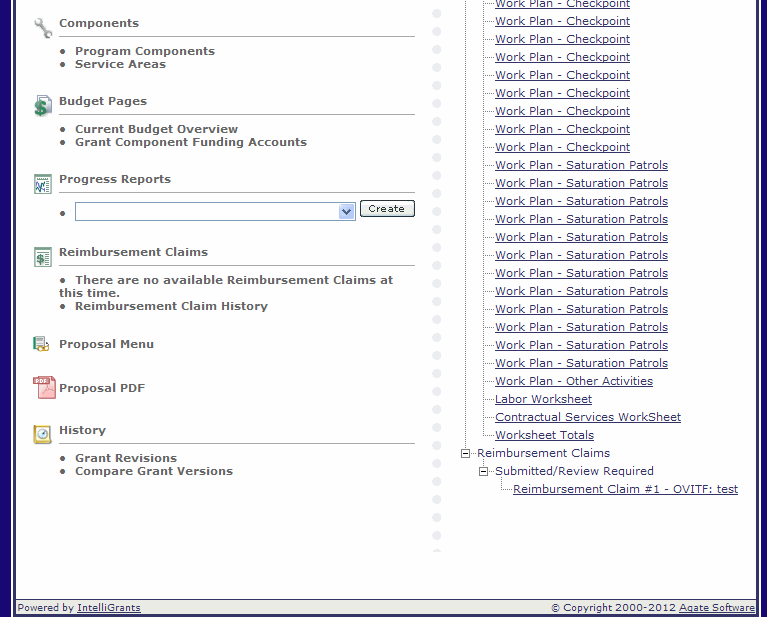 Reimbursement Claim Process
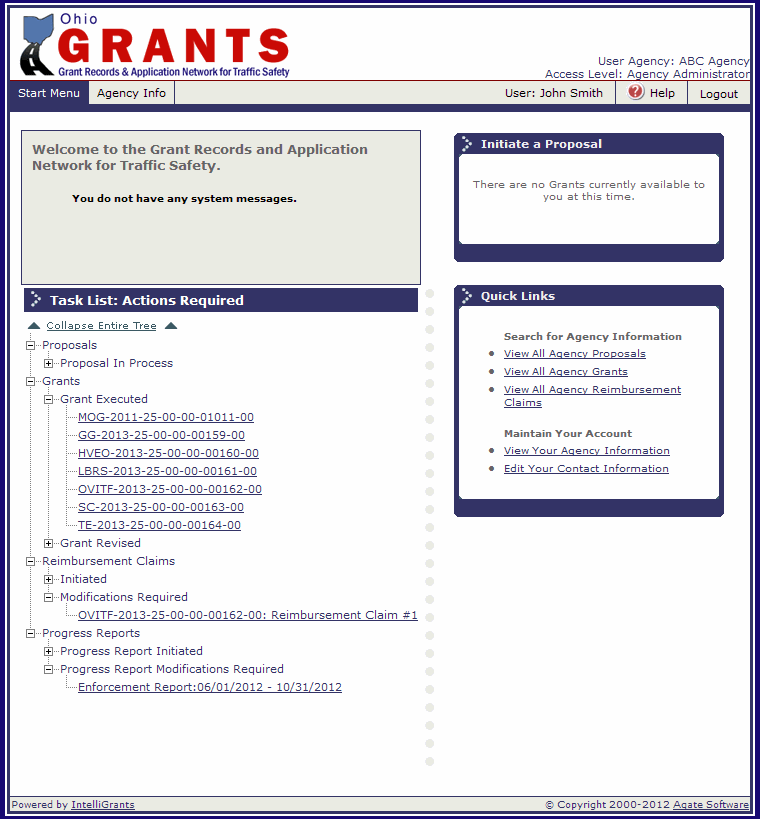 If your claim is not approved, it will be under “Modifications Required” and you will receive an e-mail letting you know it has been returned. 

Return to the GRANTS System and the claim will be under your task list.

Note:  If you do not receive the email, check your email address in the GRANTS System (update if needed) or check with your agency IT Administrator to see if our system generated emails from otso@dps.state.oh.us are being blocked as spam.
Reimbursement Claim Modifications
Modifications that are required will be listed on the Expense Summary outlined in a red box.

Click on Expense Detail to make the corrections.

Note:  There are limited characters available, check with your planner if the comment is not complete.
Expense Detail Modifications
The Comments are still at the top of the screen for reference.
Find the line item you need to correct, select the radio button.
To make changes to the entry, click “Edit”.
To delete the entry, click “Delete”.
1
4
3
2
Expense Detail Modifications
The top box will populate with the information previously entered.
Make the corrections in the top box.
Click “Save”.
To make corrections on the claim attachment page, click “Claim Attachments” tab.
If all corrections are complete, click “Expense Summary”.
3
5
4
1
2
Claim Attachment Modifications
To modify the current attachment, check the box next to the attachment.
To delete, click “Delete”.
To edit, click “Edit”.
To add additional files, click “Add”.
Claim Attachment Edit
Change the title, or
Attach an updated file by clicking “Browse”.
Click “Save”.
3
1
2
Claim Attachment Add
Enter the title.
Click “Browse” to locate the file on your computer.
Click “Save”.
3
1
2
Claim Attachment Modification
When done deleting, editing and adding attachments, click “Back to Claim”.
Reimbursement Claim Modifications
Verify that all the corrections mentioned in the Review Comments have been made.  If they have, click “Submit”.
Electronic Reimbursement
Reimbursement can be received electronically by going to :

http://ohiosharedservices.ohio.gov/Vendors.aspx



Check the box next to Reimbursement Claim Process on the Pre-Activity Form.
Revision Process
All grant revisions must be submitted by September 1, 2015.

To initiate a revision, click “Revise Grant”.
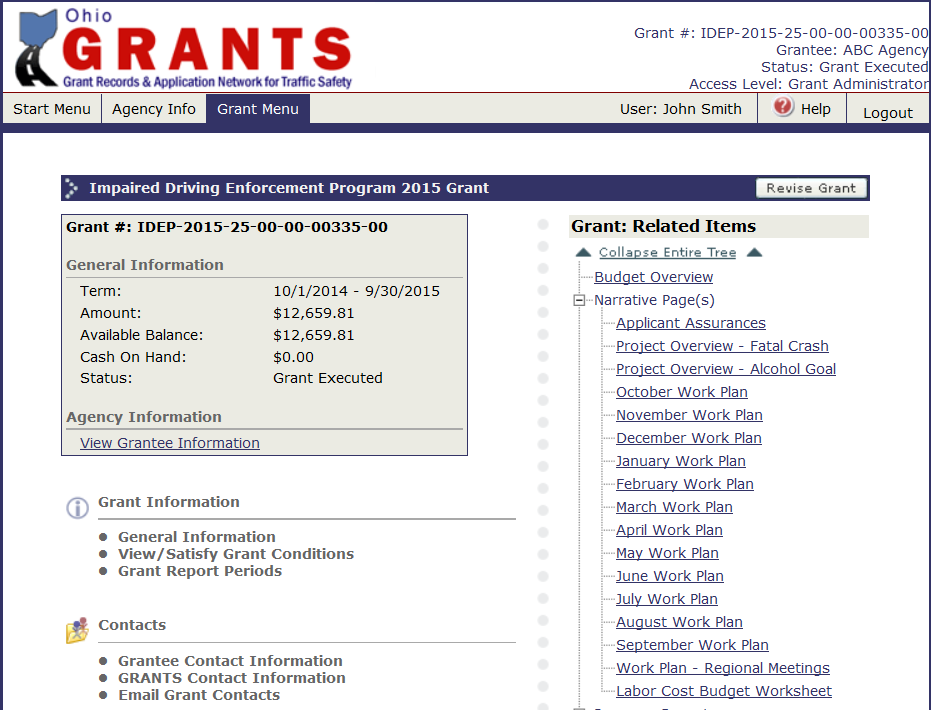 Grant Revision
Once you click “Revise Grant”, you will receive this warning message:  

Once a revision has been initiated do not initiate a new reimbursement claim, and any initiated reimbursement claims including modifications cannot be submitted until the revision has been fully approved.
Grant Revision
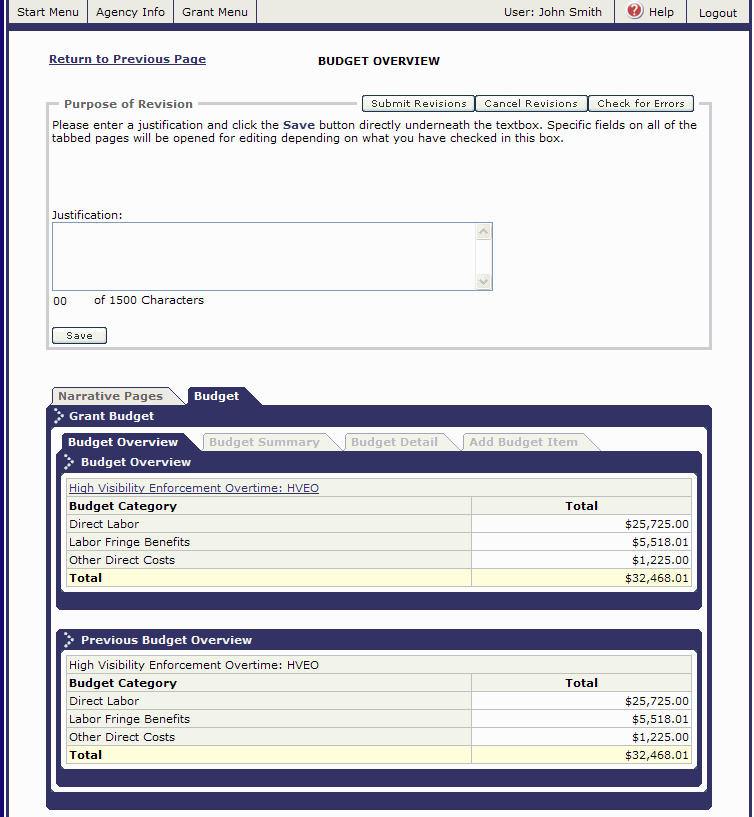 The Budget Overview Page has the Justification.  All changes you are making to the grant need to be listed in this box.  Ex:  Moved 20 hours from Christmas to St. Patrick’s Day.  Moved 10 hours from November Non-Blitz to February Non-Blitz.

If you need to wait until you have made your changes to fill this in, make sure you return to this page when you enter the justification.  (It is the only time the “Save” button will appear).
Narrative Page Revisions
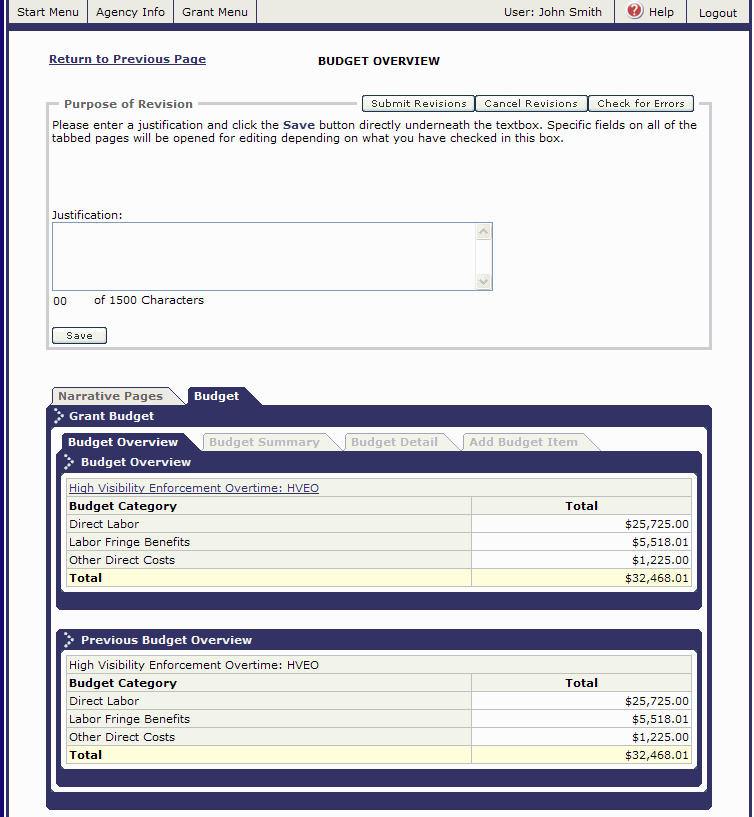 To make changes to any Narrative Page (Applicant Assurances, Goals, Work Plans, Labor Cost Budget Worksheet), click “Narrative Pages” tab.
Narrative Page Revisions
Select the page you want to revise in the drop down and click “go”.

Once it pulls up the information from the grant, you will see the information in two boxes.  The bottom box is what was in the grant previously.

Make changes in the top box.
Click “Save”.
1
3
2
Narrative Page Revisions
To select another Narrative Page, choose the name and click “go”.
If that page has multiple  pages, select the one from the drop down and click “go” or click “next” to scroll through.
Again, make changes in the top box.
Click “Save”.
2
1
3
5
4
Narrative Page Revisions
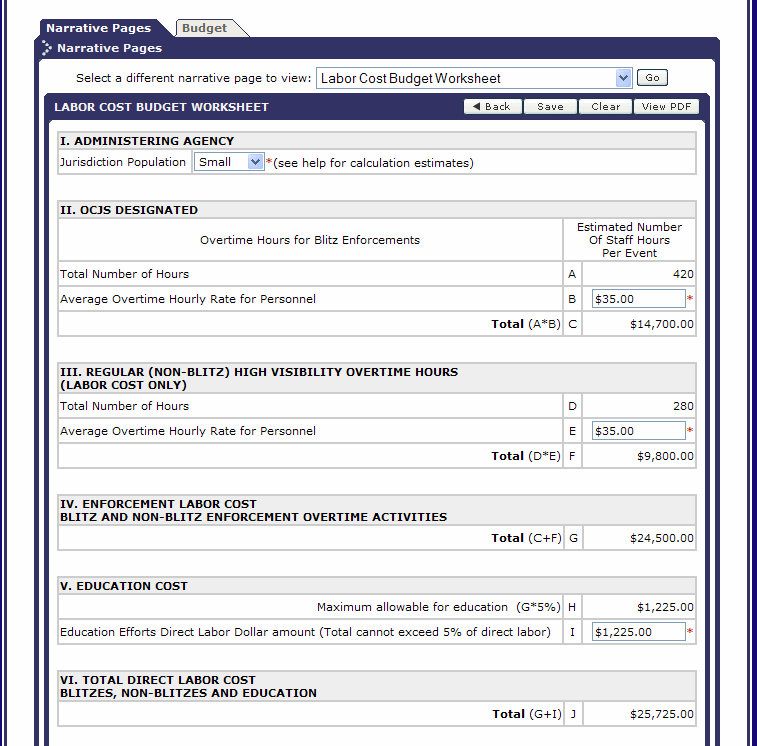 If you have made changes to any work plan pages, you will need to re-save the Labor Cost Budget Worksheet.

Select Direct Labor Worksheet in the drop down, click “go”.
1
Narrative Page Revisions
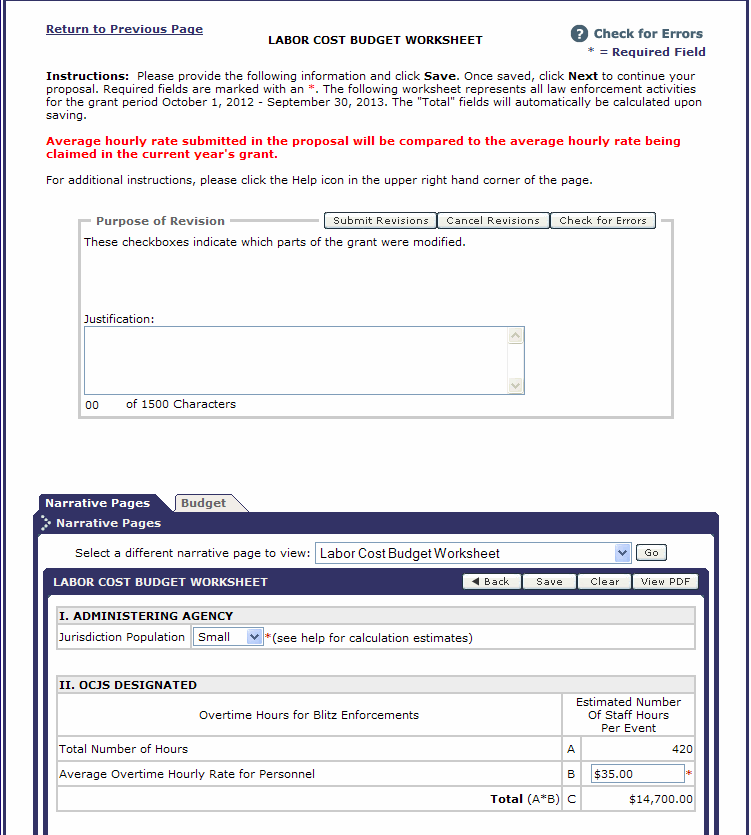 Once the page refreshes, click “Save”.
If you have completed the Justification box, click “Submit Revisions”.
If you need to complete the Justification box, click the “Budget” tab.
2
3
1
Grant Revision
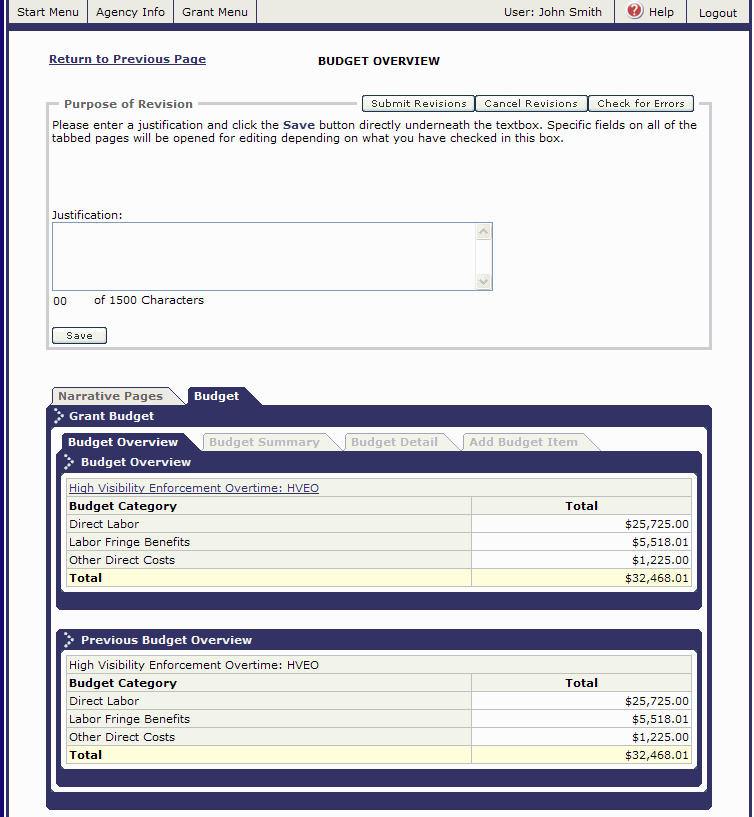 Complete the Justification Box.
Click “Save”.
Compare the Budget Overview to the Previous Budget Overview to ensure that the budget has not increased (unless you have prior approval to increase your budget) or decreased (unless you wish to decrease the budget).
Click “Check for Errors” to see if there are any system errors to fix prior to submitting.
Click “Submit Revisions”.
4
5
1
2
3
Grant Revisions
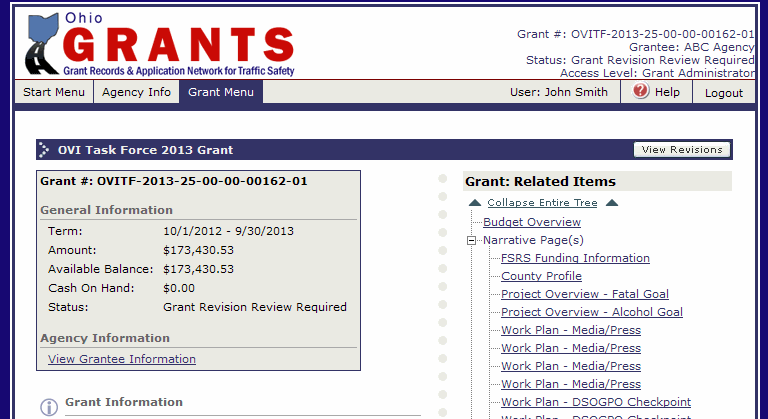 Once the revision has been submitted to our office, it goes through a review process.

The grant will be under “Grant Revision Review Required” until the review is complete.

If it is approved, the grant status will update to “Grant Revised”.
Grant Revision Modifications Required
If your revision is not approved, it will be under “Grant Revision Modifications Required” and you will receive an e-mail letting you know it has been returned. 

Return to the GRANTS System and the claim will be under your task list.  Click on the link.

Note:  If you do not receive the email, check your email address in the GRANTS System (update if needed) or check with your agency IT Administrator to see if our system generated emails from otso@dps.state.oh.us are being blocked as spam.
Grant Revision Modifications Required
From the Grant Menu, click on “View Revisions”.
Grant Revision Modifications Required
Modifications that are required will be listed on the Budget Overview under Modifications Required.

Follow the steps on slides 96 -102 to make the required changes and re-submit the revision. 

Check the box next to Revision Process on the Pre-Activity form.
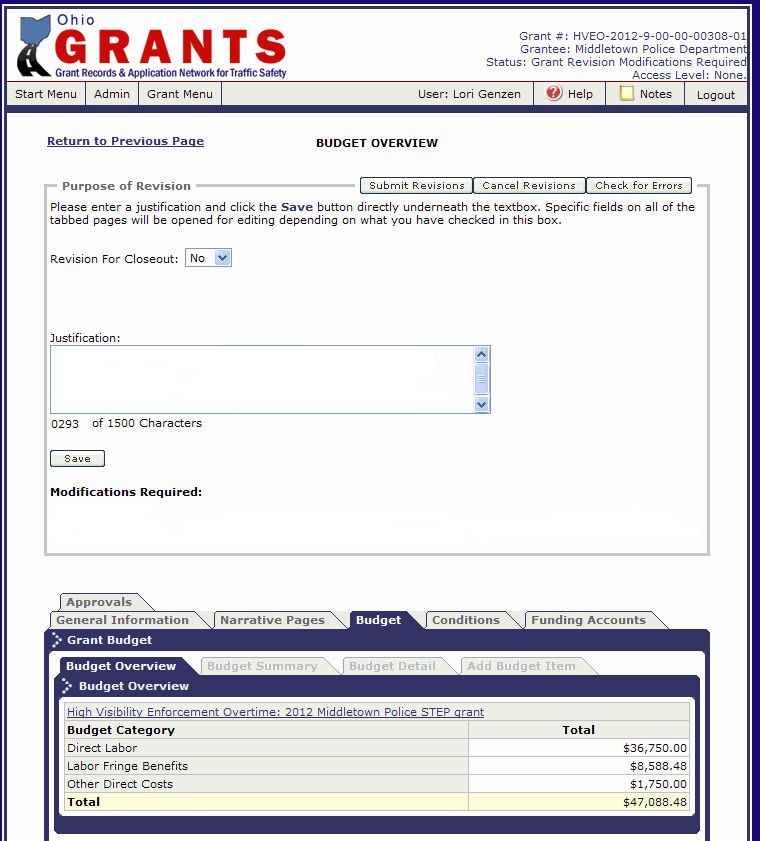 Controlling Access to Grant
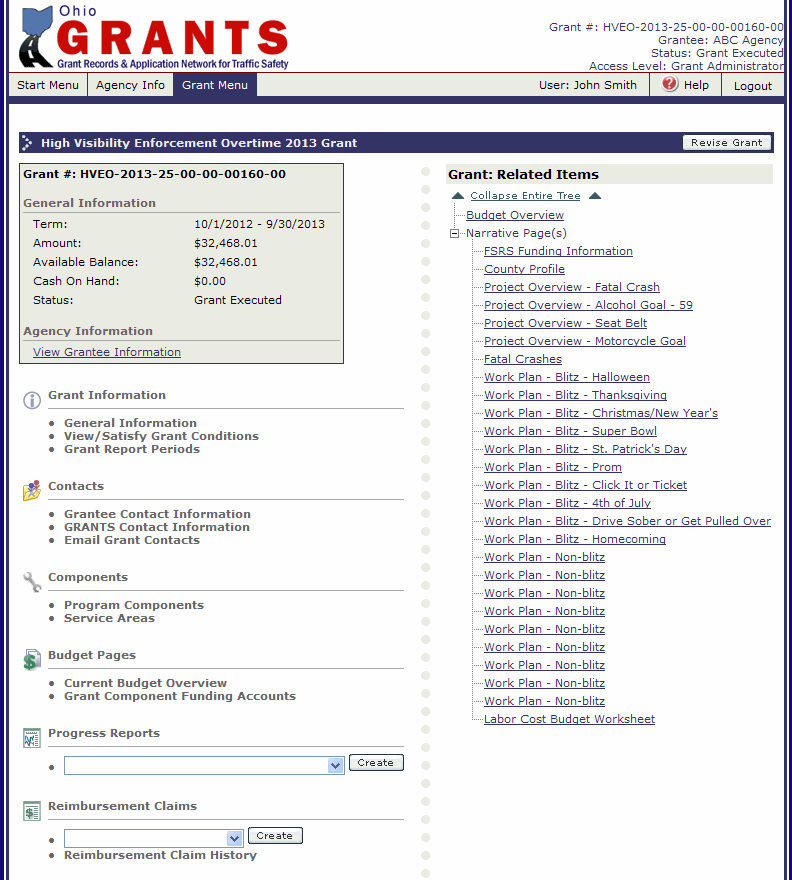 To change/add personnel to the grant:

Click “Grantee Contact Information”.
Controlling Access to Grant
The people who were added to the proposal are automatically transferred to the grant.  

If you need to make changes to the existing contact type or level of access:

Click the radio button next to the name. 
Click the “Edit” button and make the necessary changes.
2
1
Controlling Access to Grant
Make the change to either the Contact Type or the Level of Access.
Contact Types
Authorizing Official – The authorizing official is usually the head of an organization/agency.  This individual must possess or have the ability to obtain the legislative authority to enter into an agreement with OTSO.
Project Director – The project director is designated as the agency’s liaison with OTSO by the authorizing official.  This individual will oversee the daily activities of the grant and ensure that the scope of work, evaluation and work plans are completed as proposed.  This individual will also serve as the primary contact person for the grant.
Fiscal Officer – The fiscal officer is responsible for the fiscal activities of the agency.  This individual is responsible for overseeing the grant’s budget, as well as submitting properly prepared claims for reimbursement to OTSO.
Level of Access
Grant Administrator – has access to make changes, submit reports and reimbursement claims.
Viewer – Can only view the grant.

Click “Save”.
2
1
Controlling Access to Grant
If you need to delete an existing contact from the grant:

Click the radio button next to the name. 
Click the “Delete” button.

This will only remove the person’s access to this grant.  It does not remove their access to the GRANTS System.  See Slide 115 if you need to de-activate their account.
2
1
Controlling Access to Grant
To add additional people:
Select the person’s name.
Select the Contact Type (Authorized Official, Fiscal Officer, etc.)
Select level of access.
Click the “Grant This User Access” button.
Repeat until all necessary people have been added.

If the person that needs to be added, is not listed in the drop down for Step 1:

Click “Agency Info”.
5
4
1
2
3
Controlling Access to Grant
To add a new user:

If you are the Agency Administrator, click the “Add” button and complete the user information.  If you are not the Agency Administrator, have the Agency Administrator complete this step. Then proceed to Step 2.
Once everyone that you need to add to the grant is added, click on “Back to Previous Page”.
2
1
Controlling Access to Grant
To add additional people:
Select the person’s name.
Select the Contact Type (Authorized Official, Fiscal Officer, etc.)
Select level of access.
Click the “Grant This User Access” button.
Repeat until all necessary people have been added.

Click “Grant Menu” to return to your grant or “Start Menu” to return to your task list.
5
4
1
2
3
Controlling Access to GRANTS
To manage user’s access click on “Agency Info”.

To edit existing users, click the radio button next to the user’s name.
Click “Edit”.
2
1
Controlling Access to GRANTS
To de-activate the user (they will no longer be able to access the GRANTS System), click the box next to “Active” – this will remove the checkmark.
To update address, phone number, email address, etc. – make the change in the appropriate field.
Click “Save”.
3
2
1
Agency Information
If the agency information needs updated (address, phone number), click “Edit”.
Agency Information
Make changes.
Click “Save”.

Only the fields outlined with a box can be edited.  If you need information updated that is not accessible please email otso@dps.state.oh.us

Check the box next to controlling access to the grant and the GRANTS system on the Pre-Activity form.
2
1
Pre-Activity Form Completion
Once you have finished the presentation, sign the completed form and fax it to 614-752-4646 or scan and email to otso@dps.state.oh.us

Save this presentation as a user guide throughout the grant year for claims, reports and revisions.
Questions?
If you have any questions, please email your questions to otso@dps.state.oh.us

OTSO will be developing FAQ sheets; please do not hesitate to send questions to the above email address.  The FAQ sheets will be developed in part from questions we receive.